Сведения о ходе исполнения городского бюджета за 
2019 год
тыс. руб.
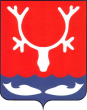 Администрация МО "Городской округ "Город Нарьян-Мар"
Сведения о ходе исполнения городского бюджета за 
2019 год
тыс. руб.
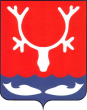 Администрация МО "Городской округ "Город Нарьян-Мар"